«Влияние электронных сигарет на организм подростка»
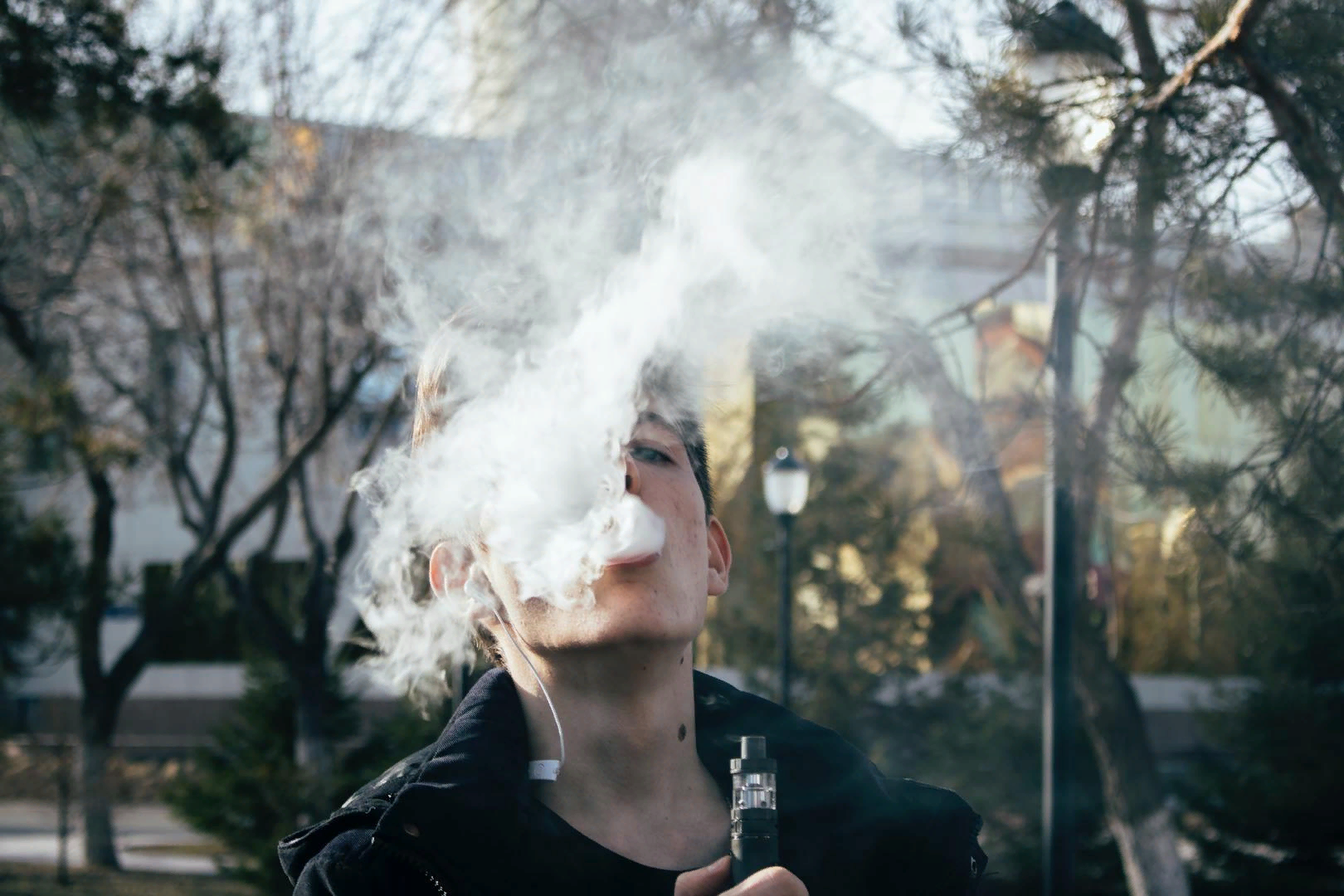 Выполнила обучающаяся 11 «Б» класса:
Косолапова Валерия Алексеевна
Руководитель проекта:
Стрельцова Наталия Валентиновна
Цель и задачи:
Цель исследования: 
узнать есть ли курящие среди обучающихся средних классов и вычислить уровень информированности о последствии курения электронных сигарет.
   Задачи исследования:
1. Изучить историю появления электронных сигарет и причины их употребления молодежью.
2. Ознакомиться с составом и принципами действия электронной сигареты.
3. Ознакомиться с последствиями использования электронной сигареты.
4. Провести анкетирование и приготовить буклеты для учащихся средних классов на тему: «Вред курения электронных сигарет на организм подростка».
Электронные сигареты.
В наше время курящий подросток обычное явление. Но  со временем появляются электронные сигареты, которые, по словам производителей практически безвредная альтернатива курению, или даже способ бросить курить. Так ли это? Данное противоречие определяет актуальность выбранной темы исследования: «Влияние электронных сигарет на организм подростка».
История возникновения табакокурения.
Традиция табакокурения зародилась у американских индейцев не позже 1 века. Сначала она была связана с религиозными ритуалами, но к концу 15 века стала повседневной бытовой практикой по всему Западному полушарию. Первыми европейцами, научившимися курить табак, стали члены экспедиции Колумба в Вест-Индии. 
Первые крупные табачные плантации создали среди европейцев испанцы – в Вест-Индии, а вскоре после этого и у себя на родине. В Европе табак сначала приобрел популярность как лекарственное растение: его использовали в виде компрессов и нюхательного порошка.
В России долгое время употребление табака не поощрялось. Впервые табак появляется в России при Иване Грозном. Завезли английские купцы, в багаже наемных офицеров и казаков во времена смуты. Курение на короткое время приобретает популярность в среде знатных людей. При царе Михаиле Федоровиче Романове отношение к табаку меняется. Он подвергается официальному запрету, товар сжигают, его потребители и торговцы подвергаются штрафам и телесным наказаниям.
История возникновения электронных сигарет.
В 2003 году в Гонконге, была создана первая электронная сигарета. Создателем сигарет считается учёный в области фармацевтики Хон Лик. На тот момент он был простым штатным сотрудником крупной фармацевтической компании «Golden Drahog Holding». Отец Хона был злостным курильщиком, от чего и умер. Преодолев уход из жизни отца, Хон поставил цель: изобрести устройство, которое сможет частично или полностью оградить курильщика от пагубного влияния сигаретного дыма, в совершенстве такое устройство смогло бы помочь избавиться от табакокурения.
В апреле 2003 года Хон Лик запатентовал чертежи «беспламенной электронной сигареты с распылением». Патентовал он только теоретическое изобретение (чертежи и описание), так как изготовленного устройства на тот момент не существовало. Так же его заявка указывала на то, что никакие из ныне существующих заменителей сигарет, не могли доставить достаточного количества никотина в кровь. Его проект произвел фурор в компании, где на тот момент он работал. Спустя год, в марте 2004, был выпущен 1-й промышленный образец сигареты и подана заявка на патент ее производства. В мае компания «Golden Drahon Holding» была переименована на «Ruyan», что в переводе означает - подобно дыму. И в октябре того же года компания предоставила покупателям первую партию сигарет.
Устройство и принцип действия электронной сигареты.
Атомайзер:
Атомайзер (испаритель) представляет собой не что иное, как парогенератор. Состоит он из спирали, внутри или снаружи которой находится фитиль из ваты или кремнезема. Принцип работы атомайзера заключается в следующем: фитиль смачивается жидкостью для курения (парения), которая после нагревания спирали начинает превращаться в пар. Спираль раскаляется за счет проходящего через нее тока, источником которого является аккумулятор. Во время затяжки воздух проходит через специальные отверстия и попадает в камеру атомайзера, где смешивается с паром. После этого, смесь пара и воздуха проходит через мундштук и вдыхается парильщиком.
.
Аккумулятор:
 Является главной частью любой электронной сигареты. Основная задача аккумулятора – это обеспечение электроэнергией нагревательного элемента, который превращает курительную жидкость в пар.
Аккумуляторы могут вставляться в батарейные блоки (мехмоды и боксмоды). Также различаются по емкости: она может достигать 6000 мАч, но чаще всего пользователи приобретают с емкостью от 600 до 1000 мАч. Данного заряда хватает, если сравнивать с обычными сигаретами, на несколько пачек.
Заряжается электронная сигарета, в большинстве случаев, через USB порт компьютера или с помощью специального зарядного устройства
Картридж:
Картридж представляет собой герметичную емкость с жидкостью для парения и с синтепоном внутри.
Одна заправка картриджа, в среднем, эквивалентна 10-20 обычным сигаретам.
Существуют емкости одноразовые и с возможностью дозаправки. Кроме этого, емкости для жижи разделяются на клиромайзеры и картомайзеры. Это те же самые картриджи, только совмещенные в одном корпусе (неразборном или разборном) с испарителем (атомайзером).
Клиромайзер – это прозрачный контейнер для жижи, через стенки которого пользователю удобно наблюдать за уровнем курительной смеси. Кроме этого, клиромайзер устроен таким образом, что имеется возможность менять испаритель. В случае выхода из строя нагревательного элемента, последний легко приобрести в специальном магазине и заменить самостоятельно.
Также практически у всех клиромайзеров есть возможность регулировки силы затяжки, что позволяет имитировать любую тягу: легкую — кальянную, либо тугую – сигаретную.
Картомайзер является на сегодняшний день устаревшим, и выходит из производства и эксплуатации. Он представляет собой готовую сбору испарителя с картриджем и отличается своей недолговечностью. Особенно этот факт относится к одноразовым вариантам.
.
Принцип работы:
Принцип действия гаджета достаточно прост. Когда вейпер, обхватив губами мундштук, начинает тянуть воздух, воздушный поток, проходя через отверстия в корпусе, попадает на датчик с мембраной. Последняя начинает отклоняться, и в это время датчик подает сигнал на микросхему, что пора включать питание. 
Электрический ток начинает поступать от аккумулятора на спираль, в которой происходит преобразование электрической энергии в тепловую.
Поскольку в катушке или вокруг нее находится фитиль, пропитанный жижей, то она, под воздействием высокой температуры, начинает испаряться, образуя пар, который и вдыхает парильщик. Чем дольше человек делает вдох, тем больше образуется пара.
Одновременно со вдохом на некоторых изделиях загорается светодиод, имитирующий огонек сигареты.
После того, как человек прекращает делать вдох, мембрана возвращается в первоначальное положение, снова срабатывает датчик, и подача питания на спираль прекращается.
Химический состав и влияние на организм:
Типовой состав:
Обычно в таких сигаретах содержится несколько основных компонентов, но список может варьироваться. В традиционный состав электронной сигареты входят:
Пропиленгликоль.
Глицерин (пищевой или растительный).
Дистиллированная вода.
Ароматизатор.
Пропиленгликоль:
Это вещество – прозрачная и вязкая жидкость, которая является прекрасным растворителем для многих веществ. Иногда, в более крепких составах электронных сигарет, может содержаться до 95% этого вещества. Но проблема состоит в том, что у некоторых людей данное вещество может вызвать в некоторых случаях достаточно сильную аллергию.
Глицерин:
Также вязкая и прозрачная жидкость. Имеет немного сладкий вкус. Он добавляется, чтобы сделать курение более мягким. Благодаря ему пар не так сильно раздражает полость рта. Вещество достаточно безопасное, его добавляют не только в электронные сигареты, но и даже в кондитерские и хлебные изделия и многие другие продукты питания. Также глицерин хорошо сохраняется на протяжении долгого времени и, в отличие от обычной воды, обладает антисептическими свойствами.
Ароматизатор:
Это очень важная часть состава любой жидкости для курения, ведь именно благодаря ему создаётся тот вкус, который отличает курение электронных сигарет от более традиционных методов курения. Есть огромное количество вкусов, которые представлены на рынке. В торговых центрах стали появляться специальные отделы, которые торгуют только различными ароматами жидкостей для электронных сигарет. 
Пропорции:
Теперь разберёмся, какие пропорции у данных веществ. Если состав позиционируется как мягкий, то он содержит 80% глицерина и 20% дистиллированной воды. В итоге выходит насыщенный пар и мягкий вкус. В традиционном составе содержится 55% пропиленгликоля, 35% глицерина в том или ином виде. Десять процентов, для дополнительной мягкости, приходится на воду. Если состав является крепким, то 95% его составляет, как указывалось несколько выше, пропиленгликоль, а 5% – вода. Имеется ввиду основной состав, потому что также помимо него содержатся ароматизаторы и никотин или ещё какие-то вещества, но тут ситуации очень индивидуальны у различных производителей.
Мифы об электронных сигаретах.
Качественные электронные сигареты имеют сертификаты ВОЗ. Это неправда. Некоторые производители электронных сигарет действительно пытались провести их сертификацию, но указанная процедура требует длительных и тщательных исследований. 
Электронные сигареты гораздо опаснее традиционных. Табачный дым содержит никотин и опасные для здоровья смолы. В его состав входят синильная кислота, аммиак, фенол, ацетон, угарный газ, сероводород, сурьма, мышьяк, свинец, а также целый ряд радиоактивных веществ с канцерогенными свойствами. Данная смесь регулярно поступает в организм курильщика, что не может не сказываться на его состоянии. 
Электронные сигареты абсолютно безвредны. К сожалению, утверждать это с полной уверенностью нельзя. Парение смесей, содержащих никотин, в любом случае небезопасно.
Один из компонентов вдыхаемого пара – антифриз. Источником данного заблуждения, по-видимому, является информация о том, что смеси для парения содержат пропиленгликоль. Названное вещество действительно входит в состав антифриза, но само по себе совершенно безопасно. 
Электронная сигарета помогает отказаться от курения. Для многих курильщиков данное утверждение стало стимулом для перехода с обычных сигарет на электронные. На самом деле это миф.
Причины курения подростков.
Для подросткового возраста вполне реально желание самоутвердиться, показать себя «крутым» в компании друзей. На сегодняшний день тысячи подростков пытаются выразить свою исключительность и показать себя более взрослыми с помощью курения электронных сигарет, или так называемых вейпов. Многие начинают парить из чрезмерного любопытства, если курят взрослые и друзья – значит обязательно надо попробовать это самому.
Влияние электронных сигарет на мозг и психику подростков:
Парение оказывает разрушительное действие на неокрепший организм. У людей, которые регулярно курят электронные сигареты, наблюдается мощное угнетение деятельности головного мозга и центральной нервной системы. Ухудшается память, нарушаются процессы мелкой моторики, наблюдается остановка таких процессов, как мышление, внимание, воображение.
Никотиновая зависимость может привести к большим проблемам в будущем: низкая выносливость, нервное истощение, сердечные заболевания, риск онкологических заболеваний, задержки в физическом и умственном развитии.
Парить становится зависимостью. Часто, подростки уже могут и не испытывать удовольствия от парения, но и не могу отказаться от вейпа, так как не представляют собственную жизнь без него.
Современные исследования и мнения специалистов.
В настоящее время существует несколько точек зрения на проблему безопасности электронных сигарет. Прежде всего, многие ученые и врачи считают, что устройства могут считаться более безопасными, а их использование может приводить к отказу от вредной привычки. Сторонниками устройств являются представители европейской науки и медицины (Майкл Сигель, Крис Стил, Мюррей Лаугесен, и другие), некоторые российские доктора, сотрудники Минздрава.
Всемирная организация здравоохранения занимает нейтральную позицию. Несмотря на то, что ВОЗ изучает электронные сигареты, вред или польза устройств пока считается неустановленными. По мнению экспертов организации, делать выводы о безопасности устройств можно только после получения результатов долгосрочных экспериментов. ВОЗ не исключает вероятность того, что электронные сигареты могут использоваться в процессе отказа от курения и быть эффективным средством никотинозаместительной терапии. Но эксперты обращают внимание, что эта точка зрения пока научно не обоснована, поэтому не может считаться абсолютно верной.
Опытно- экспериментальная работа.
Проблема данного исследования:  электронные сигареты очень доступны и молодежь считает, что они помогают бросить курить. Поэтому я решила изучить насколько опасным окажется применение электронных сигарет и что думают ученики о таком новом модном увлечении, как вейпинг.
Цель второй главы: изучить и проанализировать влияние компонентов электронной сигареты на организм.
.
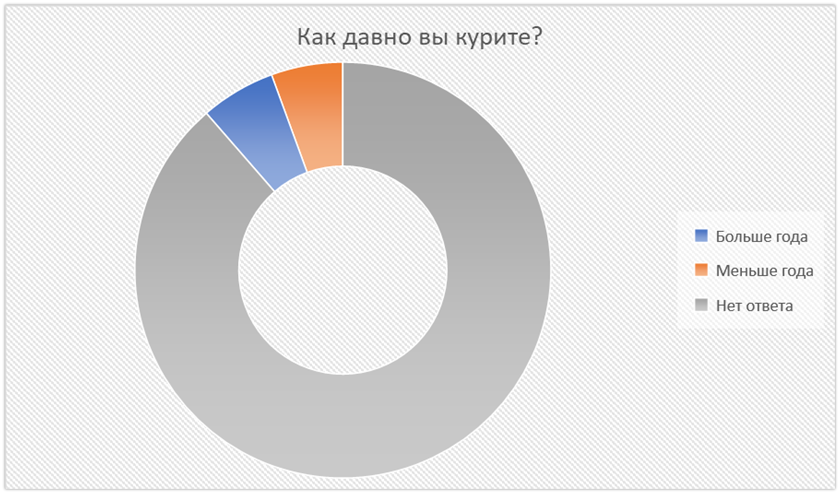 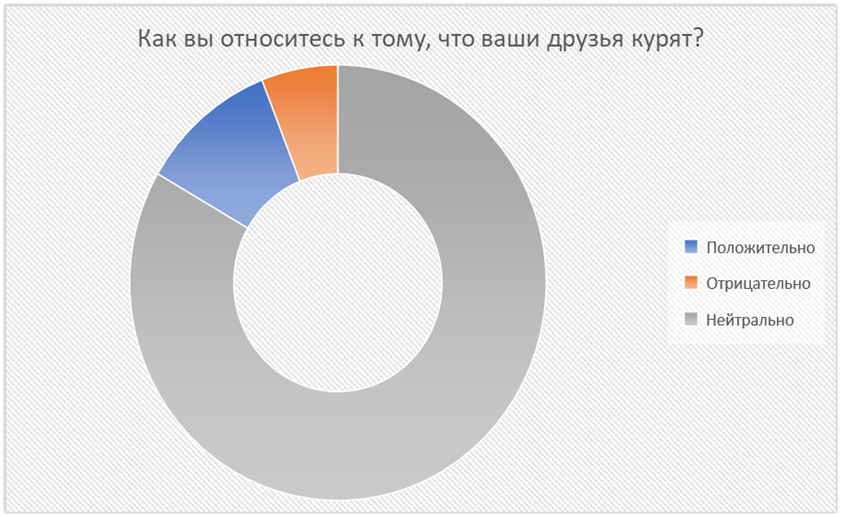 Заключение.
Изучив строение и химический состав электронной сигареты, я установила и сделала вывод, что её курение приносит вред здоровью, хоть и меньший, чем обычная сигарета. Электронная сигарета может развить ещё большую зависимость, нежели обычная сигарета.
Курение приносит вред важным органам: лёгким, сердцу и сосудам, нервной системе, зрению, обонянию и вкусовым рецепторам, зубам, органам пищеварения, потомству, общему развитию и приводит к раковым заболеваниям. Курение - это не только удар по горлу и дыхательным путям, это еще и будущее ваших детей и внуков.
Проанализировав теоретические данные и проведя опыты, я убедилась в пагубности такой вредной привычки, как курение электронных сигарет. Электронные сигареты порождают собой необратимые процессы в организме человека и причиняет невосполнимый вред здоровью, тем более подростку.
В электронной сигарете содержится никотин и поэтому курильщик никогда не сможет оставить свою вредную привычку, применяя ее, поскольку сигарета не освобождает человека ни от физической зависимости в ежедневной дозе никотина, удовлетворяя эту потребность, ни от психологической зависимости держать что-то в руке и дышать дымом от курения, это она тоже позволяет. Кроме того, состав жидкости для курения далеко не всегда соответствует заявленному в аннотации к ней, а сам факт вдыхания, при этом, ежедневного, химических веществ, не может быть безвредным. 
В результате употребления никотина, у человека сужаются кровеносные сосуды. Курение несет большие риски инсульта, инфаркта и различных заболеваний внутренних органов. Курящие подвергают опасности не только себя, но и окружающих людей. В организме некурящих людей после пребывания в накуренном помещении определяется значительная концентрация никотина.
Я составила памятку для учащихся и родителей, которая поможет подросткам «не попасть на крючок» вредной привычки и сохранить своё здоровье.
Электронные сигареты вовсе не безвредны, как пытаются убедить нас в этом производители. В любом случае никотин опасен!